ФРУКТЫ
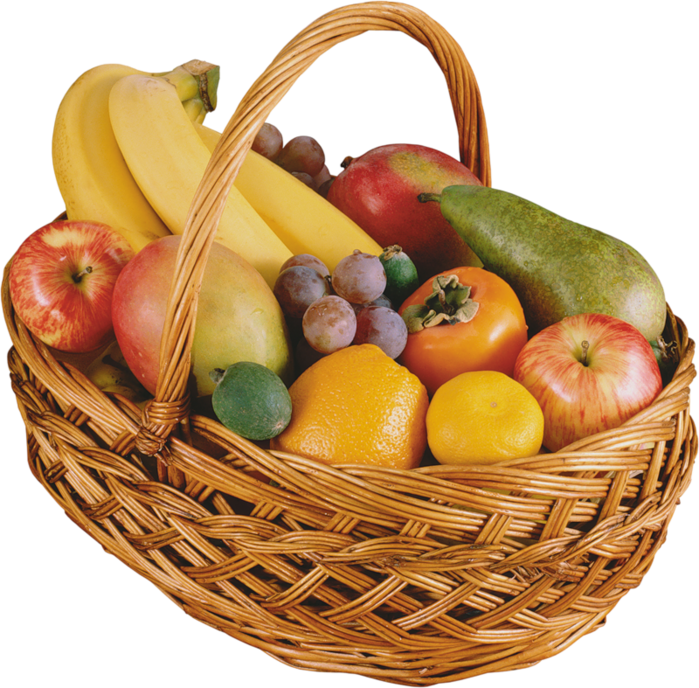 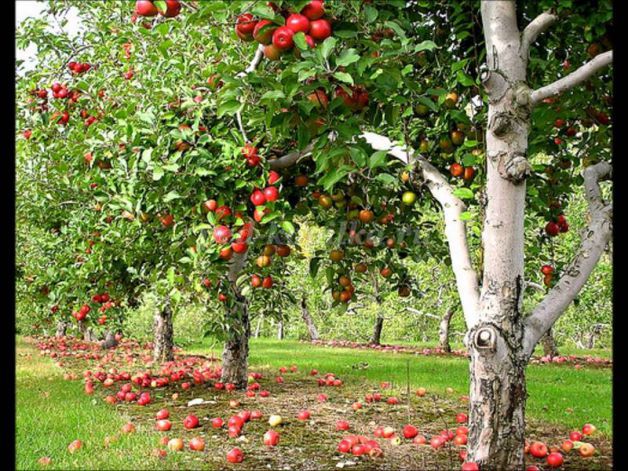 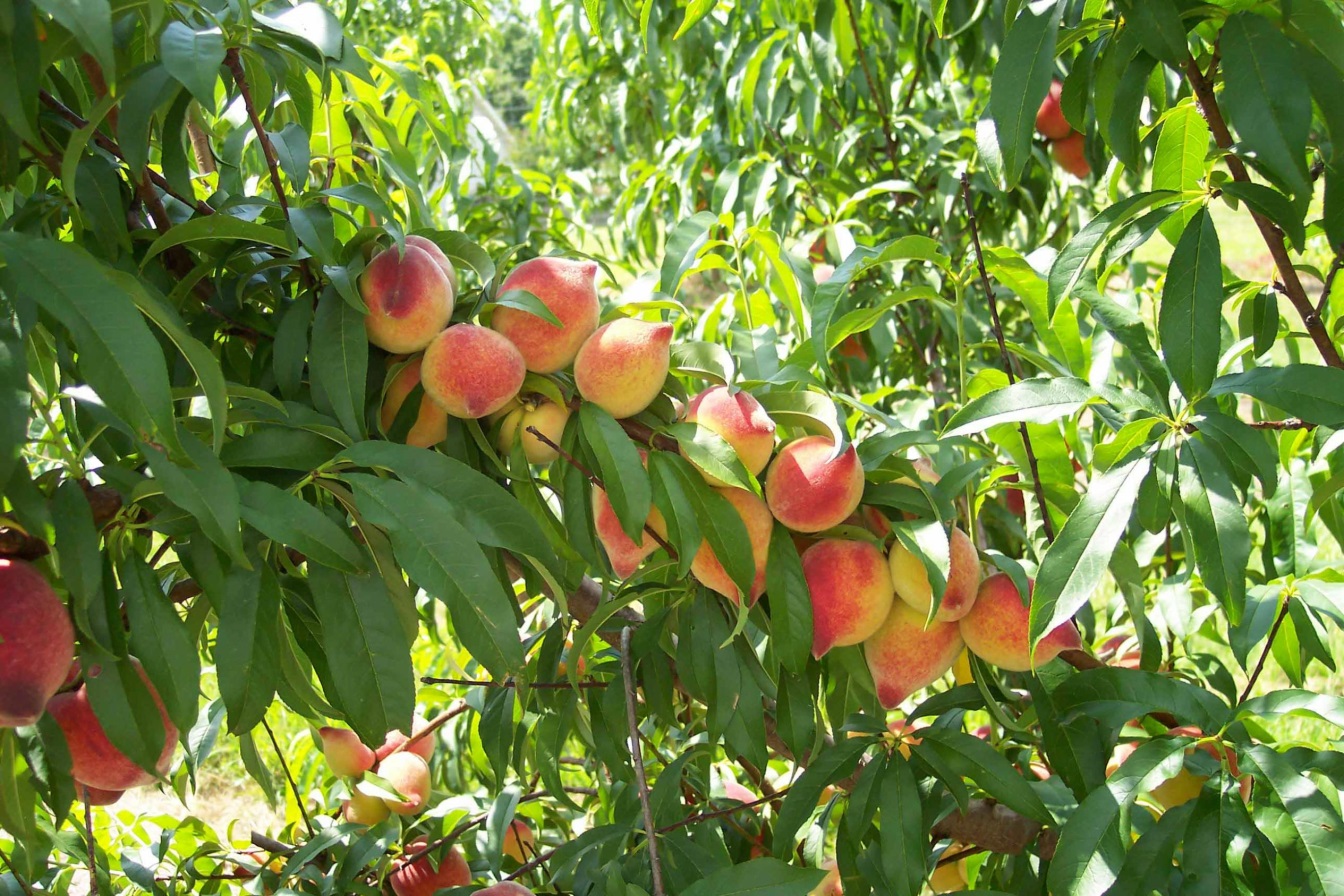 ОТГАДАЙТЕ ЗАГАДКИ:
Яркий, сладкий, налитой
Весь в обложке золотой.
Не с конфетной фабрики
А с далёкой Африке
Следующая  ЗАГАДКА:
Колобок висит всё лето
Посреди зелёных веток.
Ударит гулко о оземь
Когда наступит осень.
Следующая  ЗАГАДКА:
Ты на лампочку похожа
И на Ваньку-встаньку то-же.
У тебя румяный бок
А откусишь  – брызнет сок
Ответе на вопросы: КАКОЙ? КАКАЯ?КАКОЕ?
КАКОЙ?
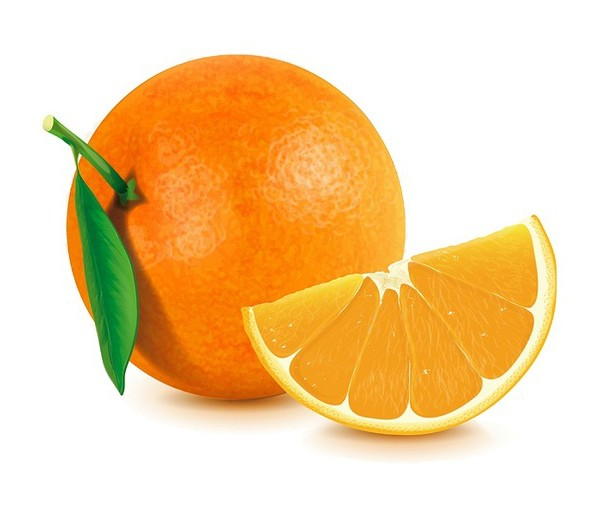 КАКАЯ?
КАКОЕ?
Найди ошибку
На дереве растут красивый яблоки.
На дереве растут красивые яблоки.
Мы собрали богатство урожай груш.
Мы собрали богатый урожай груш.
Мама купила детям сладкая персики.
 Мама купила детям сладкие персики.
Пальчиковая гимнастика «в сад за сливами»
Палец толстый и большой 
в сад за сливами пошёл.
Указательный с порога 
показал ему дорогу.
Средний пальчик – самый меткий:
Он сбивает сливы с ветки.
Безымянный поедает, 
А мизинчик – господинчик
В землю косточки сажает
Составление описательного рассказа
Четвёртый лишний
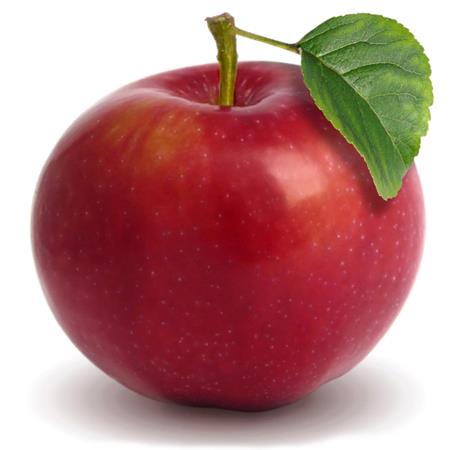 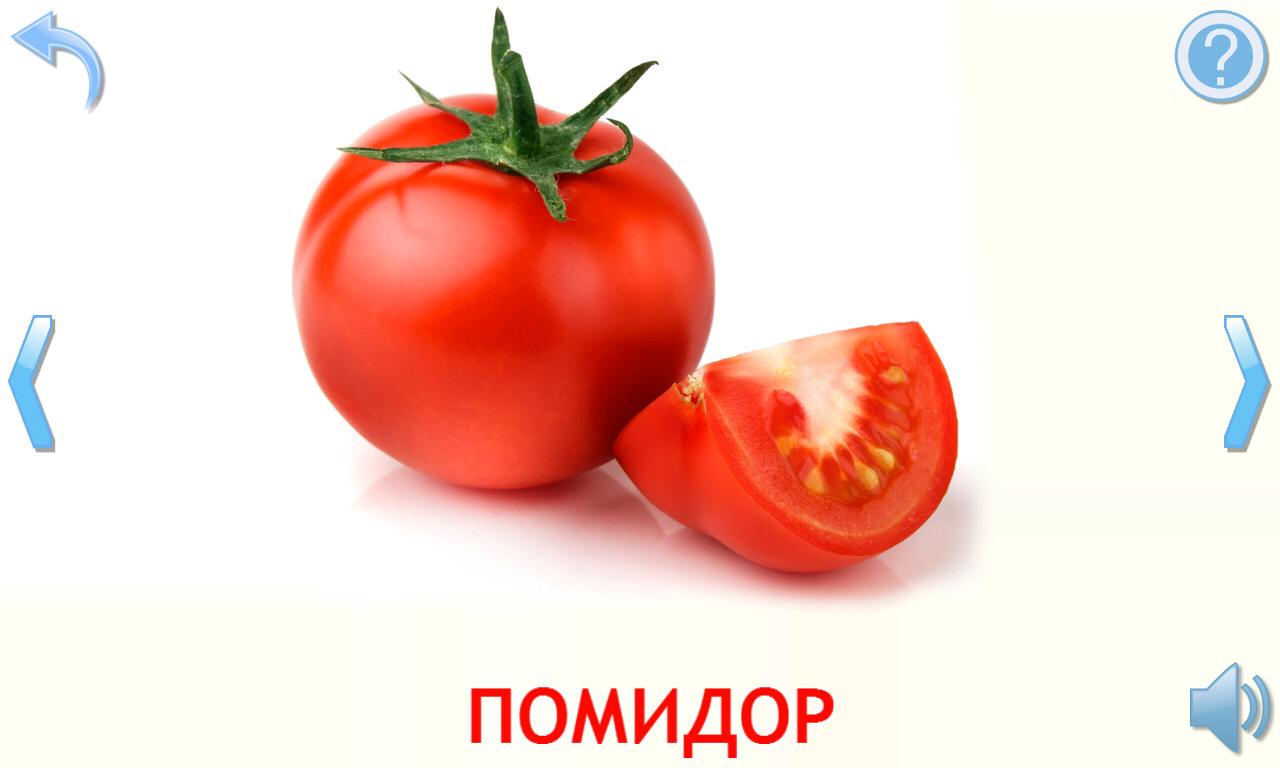 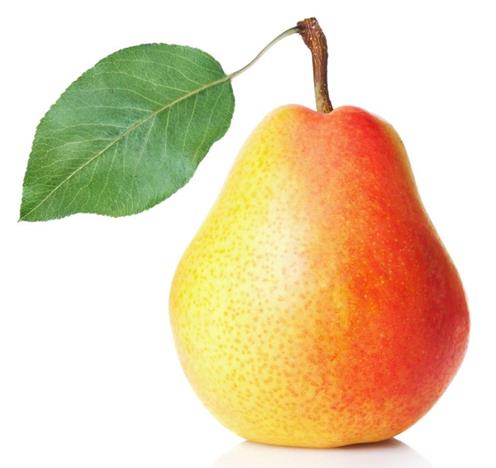 Четвёртый лишний
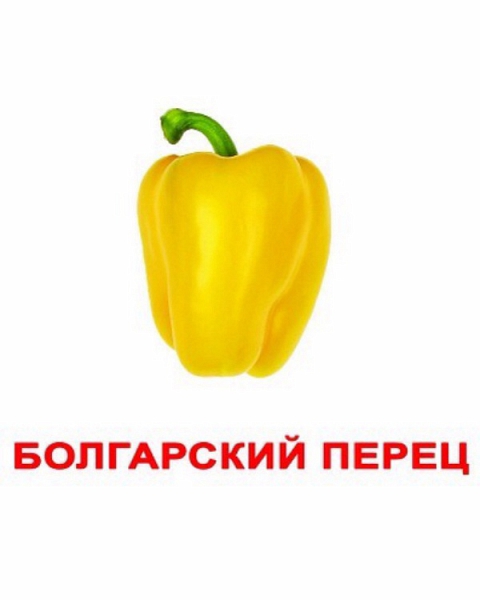 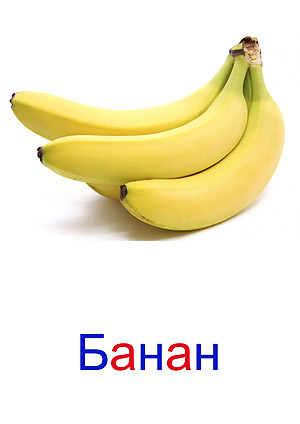 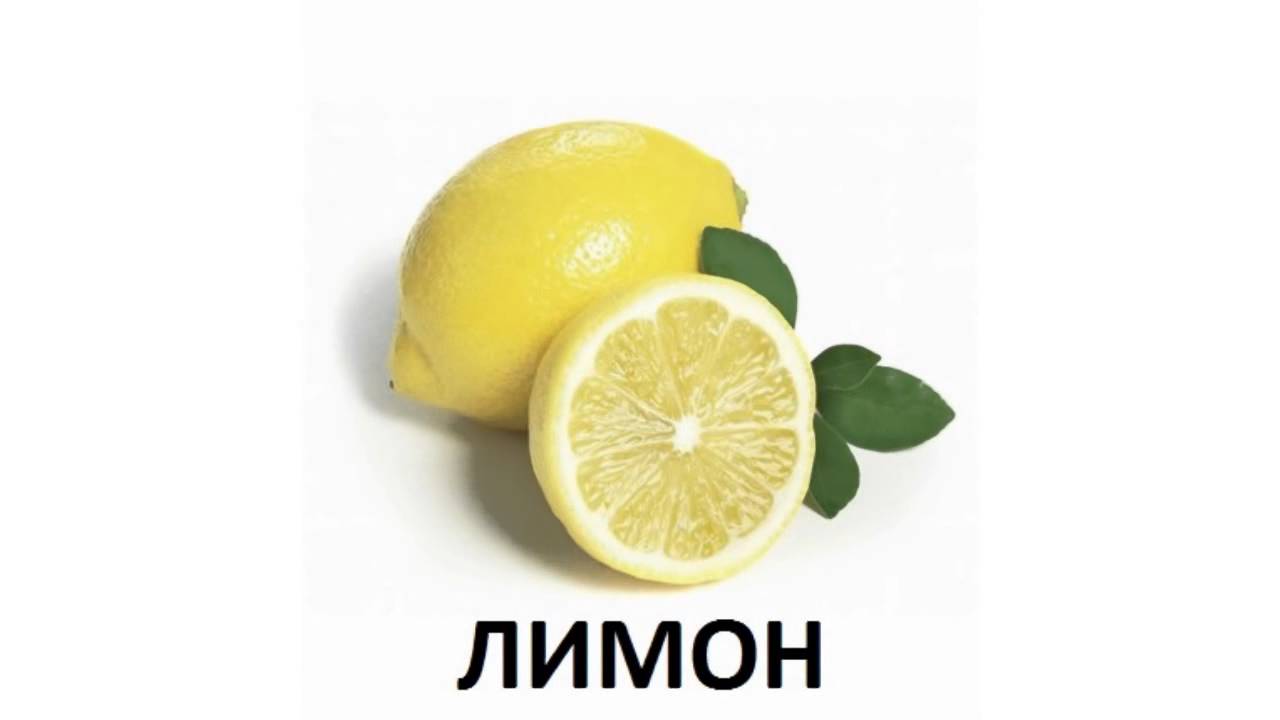 Четвёртый лишний
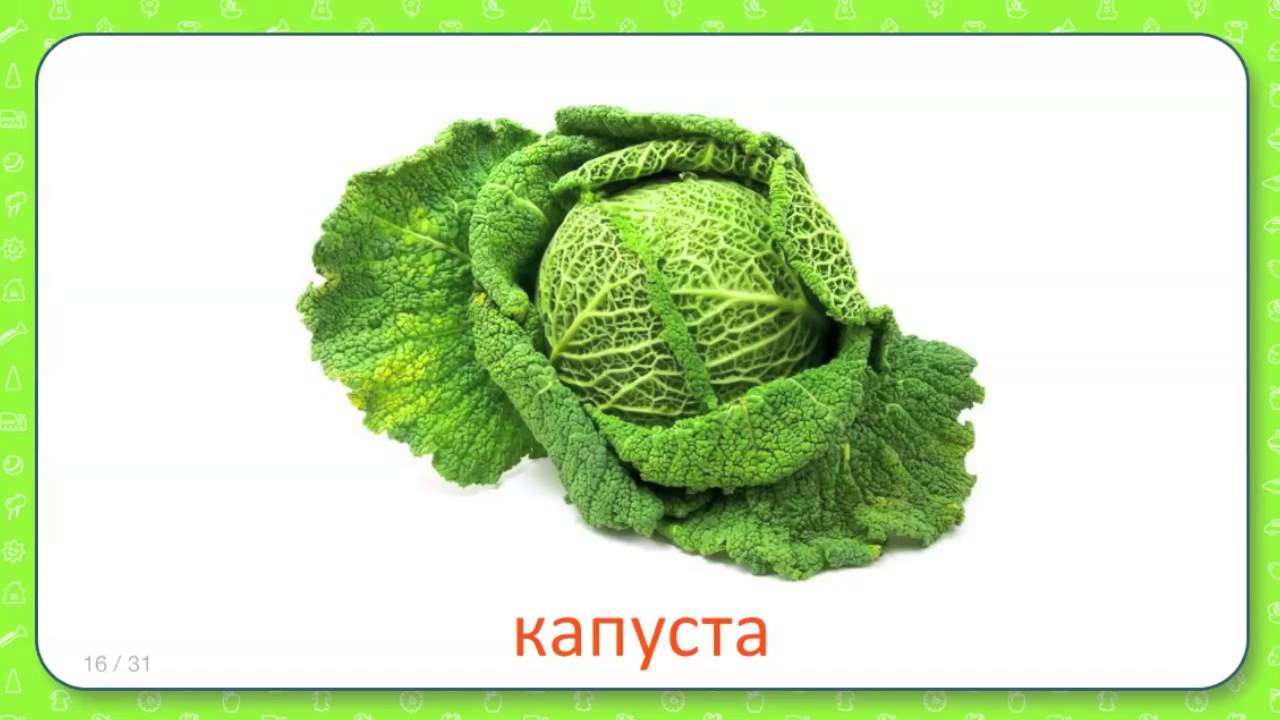 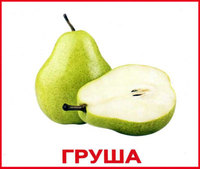 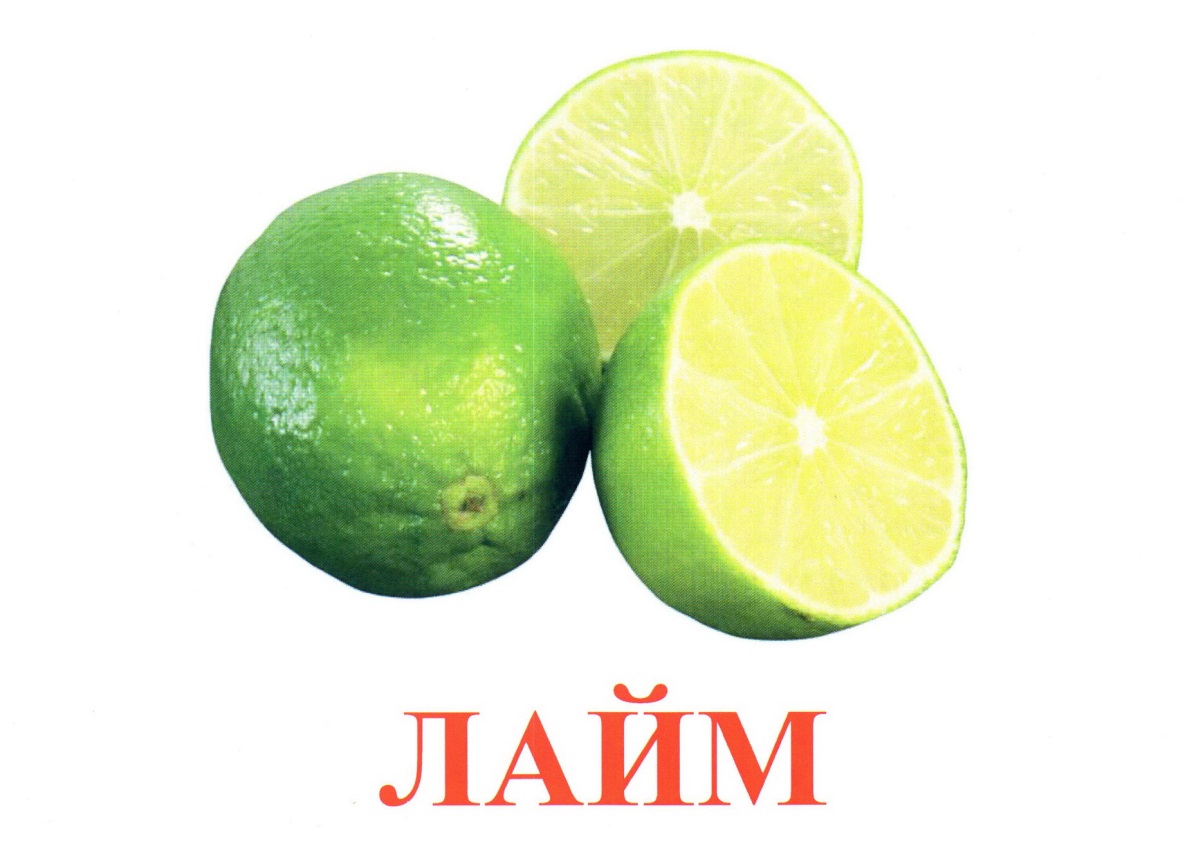